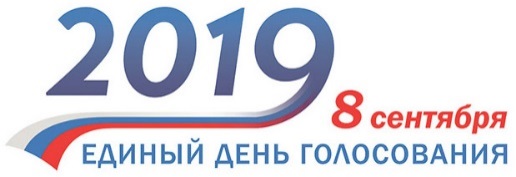 Выборы депутатов Совета депутатов городского округа Лотошино.
ИЗБИРАТЕЛЬ ПОЛУЧИТ ДВА БЮЛЛЕТЕНЯ
Единый избирательный округ
Двухмандатный избирательный округ
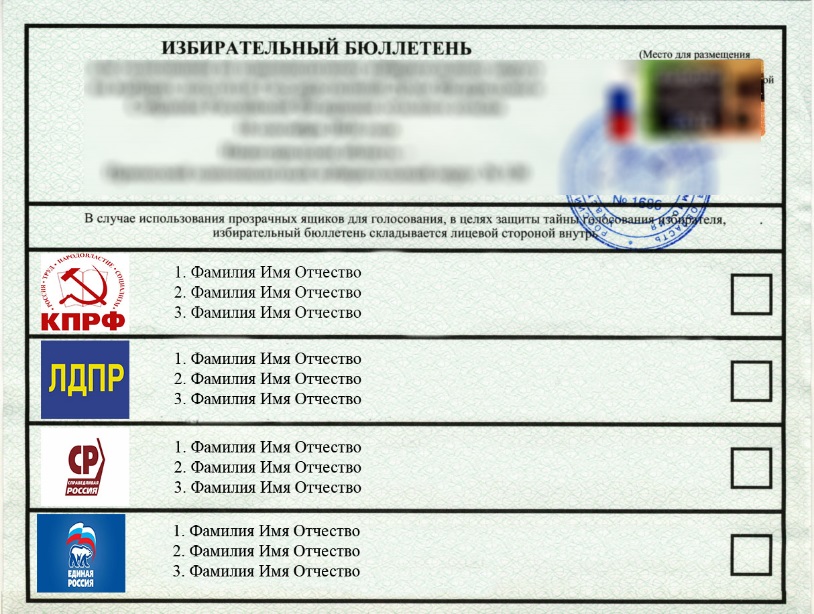 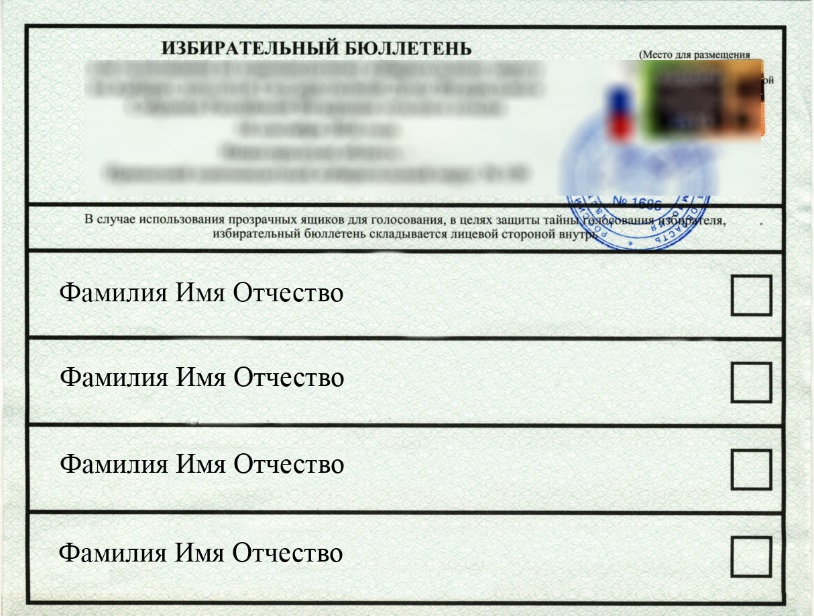 В этом бюллетене будут указаны кандидаты от политических партий и самовыдвиженцы.
В этом бюллетене будет указан логотип и название партии.
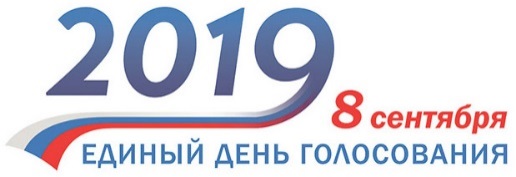 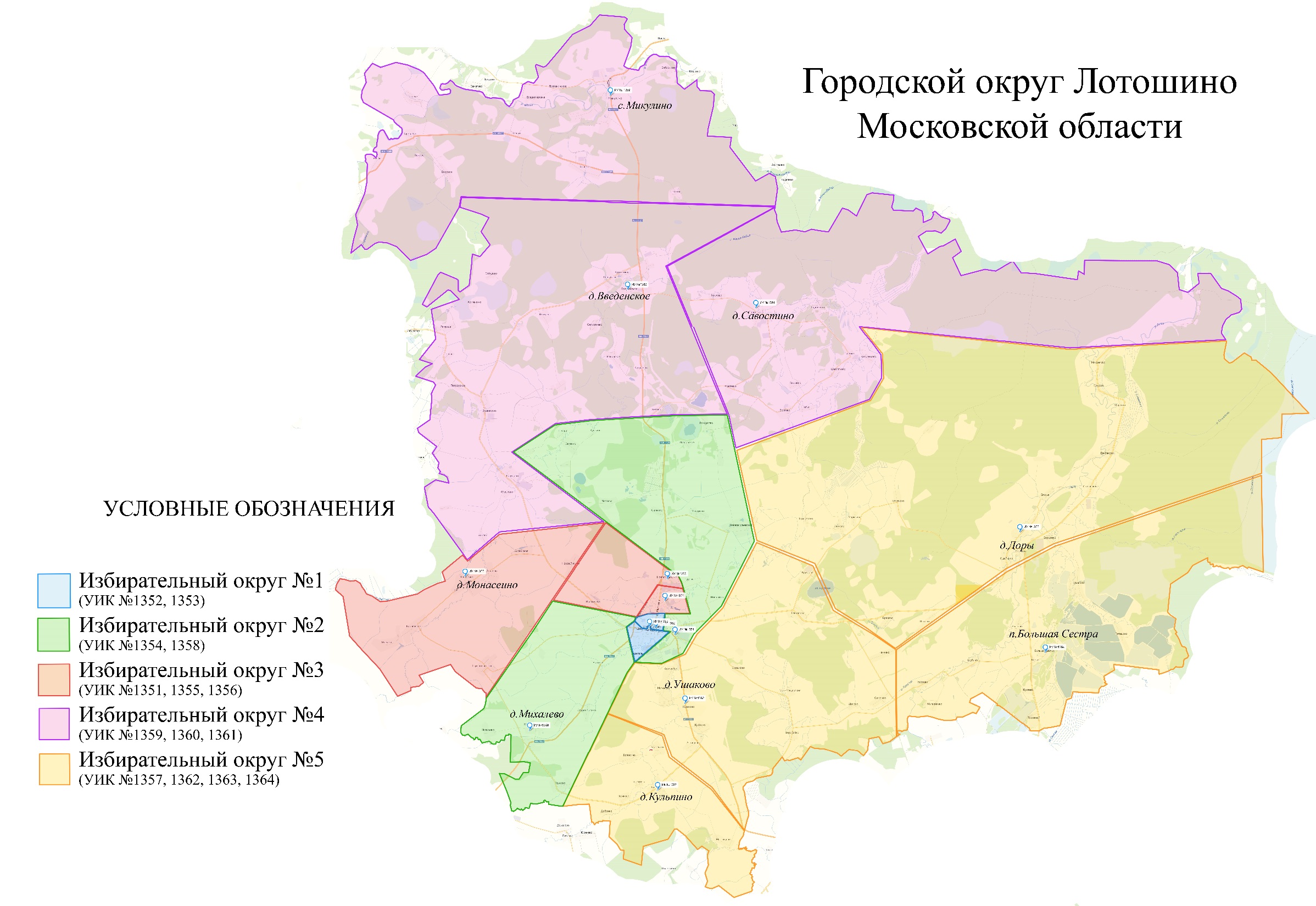 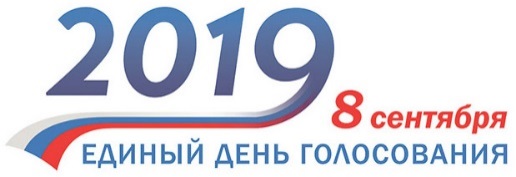 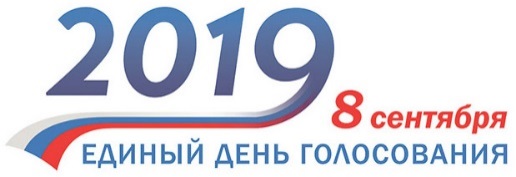 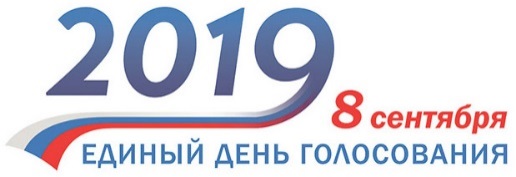 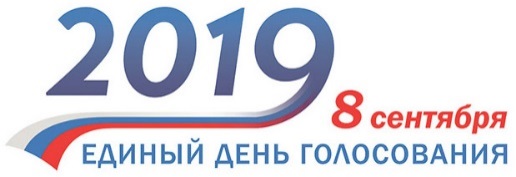 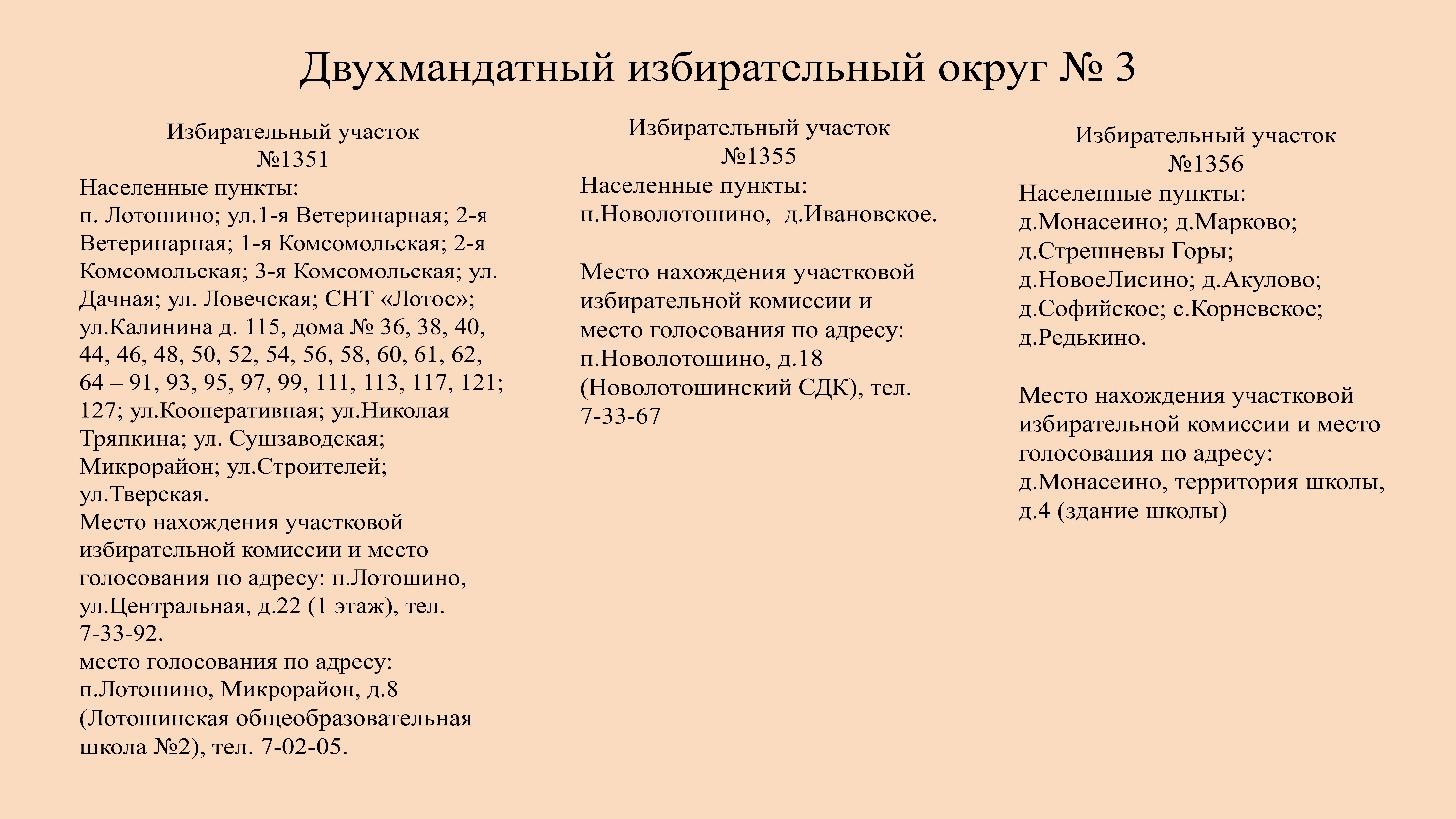 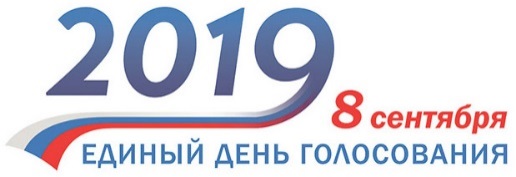 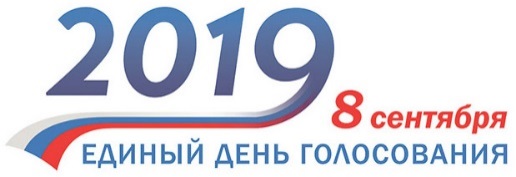 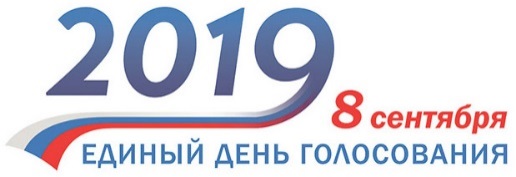 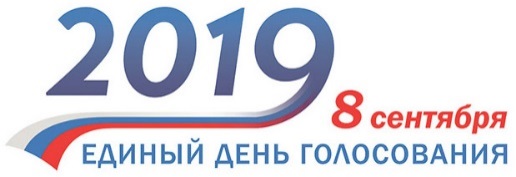 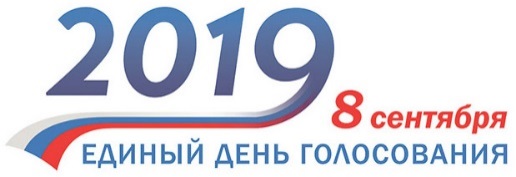 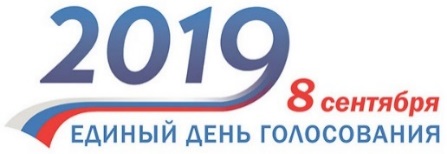 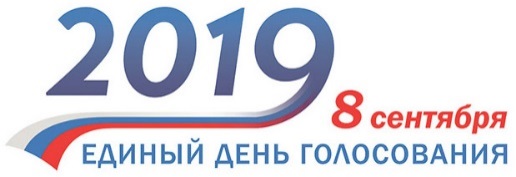 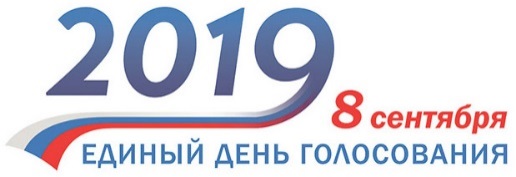 Как будет проходить голосование?
ИЗБИРАТЕЛЬ ПОЛУЧИТ ДВА БЮЛЛЕТЕНЯ
Единый избирательный округ
Двухмандатный избирательный округ
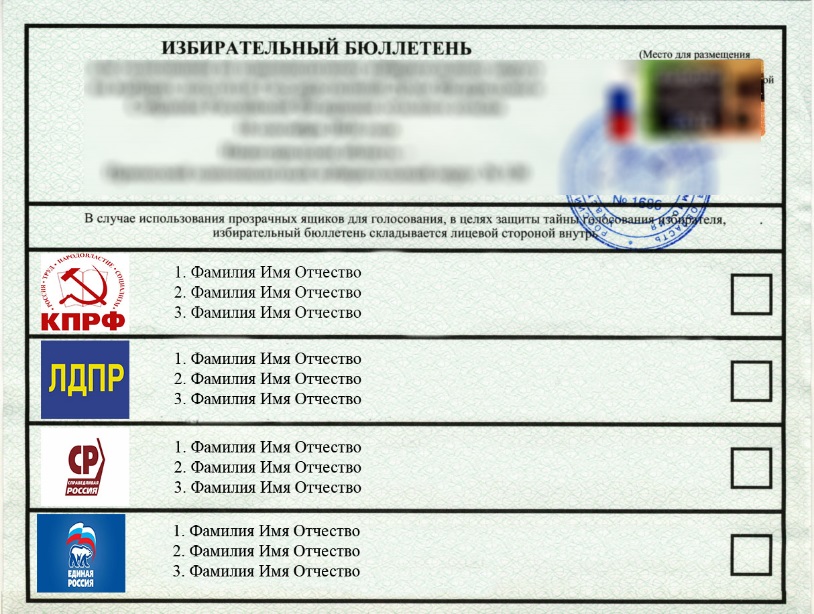 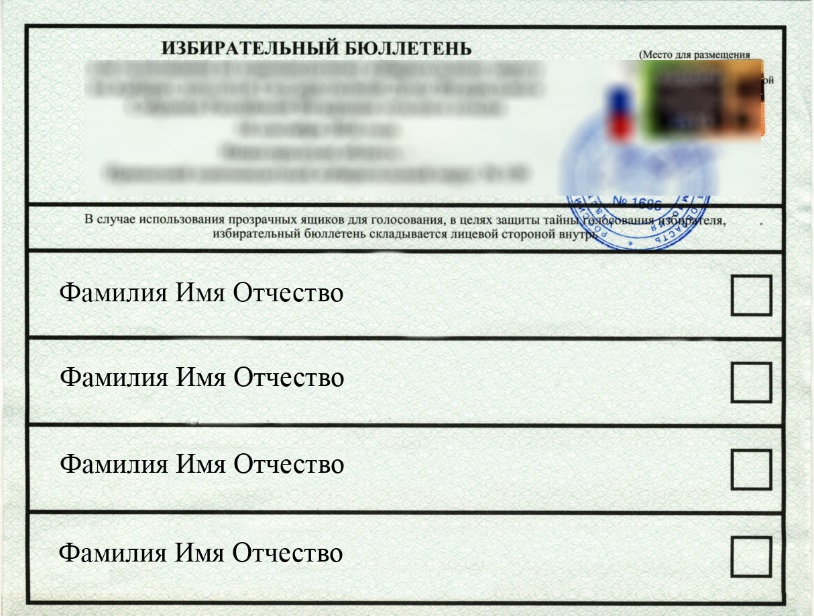 В этом бюллетене будут указаны кандидаты от политических партий и самовыдвиженцы.
В этом бюллетене будет указан логотип и название партии.
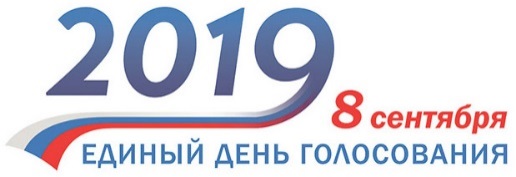 Как будет проходить голосование?
ИЗБИРАТЕЛЬ ПОЛУЧИТ ДВА БЮЛЛЕТЕНЯ
Двухмандатный избирательный округ
Единый избирательный округ
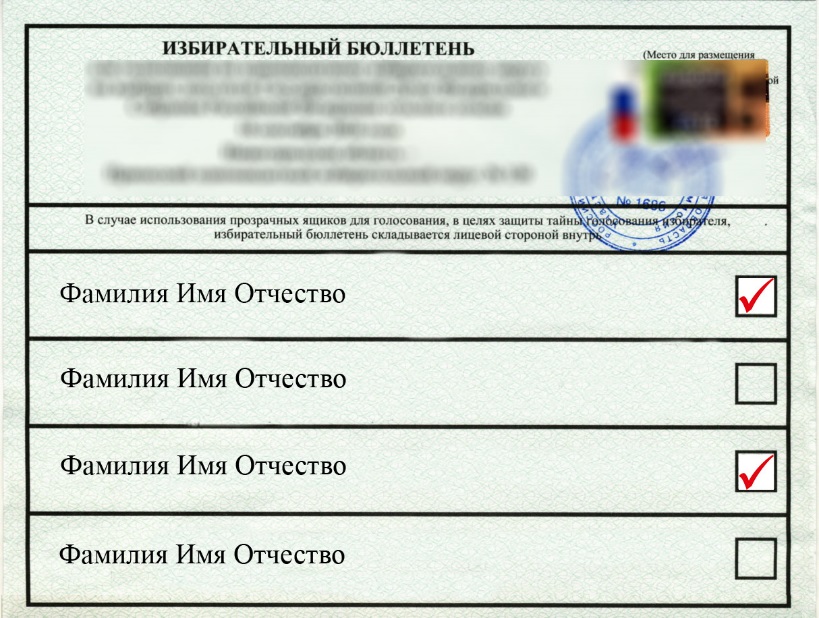 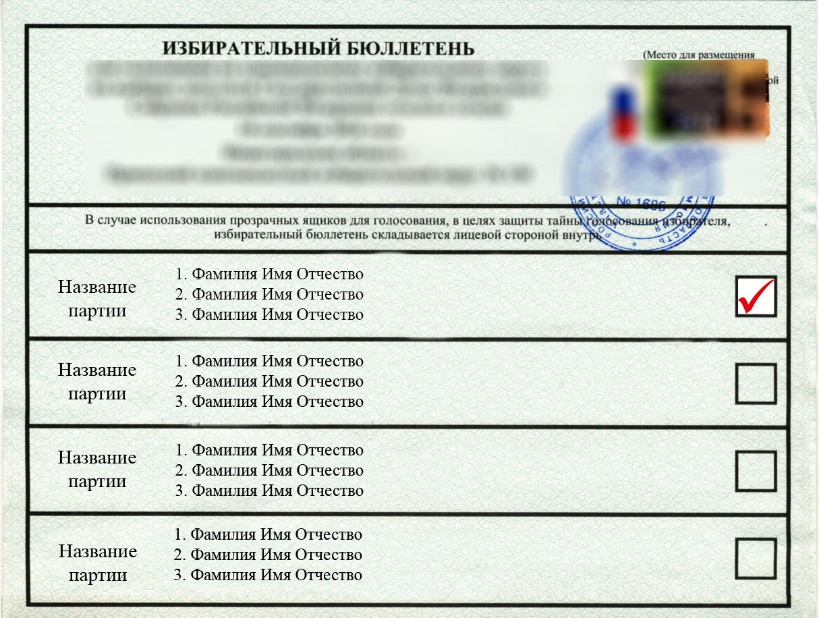 Проголосовать можно не более чем за двух кандидатов!
Проголосовать можно только за одну партию!